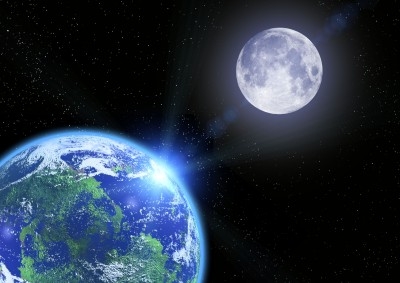 স্বাগতম
7/17/2021
amin001974@gmail.com
1
[Speaker Notes: মহাকর্ষ-অভিকর্ষ বুঝাতে ছবিটি ব্যবহার করা হয়েছে।]
পরিচিতি
মোঃ আমিনুল ইসলাম
সহকরী শিক্ষক গণিত
চাঁদপুর আহমাদিয়া ফাযিল মাদরাসা
নতুন বাজার, চাঁদপুর।
শ্রেণিঃ দাখিল নবম-দশম
বিষয়ঃ পদার্থবিজ্ঞান
অধ্যায়ঃ দ্বিতীয়
7/17/2021
amin001974@gmail.com
2
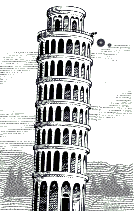 কী দেখছ?
7/17/2021
amin001974@gmail.com
3
[Speaker Notes: শিক্ষক শ্রেণিতে প্রশ্ন করতে পারেন, চিত্রে কী দেখতে পাচ্ছি? শিক্ষার্থীরা বলতে পারে একটি বস্তু পড়তে দেখা যাচ্ছে। শিক্ষক প্রয়োজনে শিক্ষার্থীদের সহযোগিতা করে পাঠ ঘোষণা করতে পারেন, একই সাথে পাঠ শিরোনাম বোর্ডে লিখবেন। যা ক্লাস চলাকালীন সময়ে বোর্ডে লেখা থাকবে।]
পড়ন্ত বস্তুর গতি
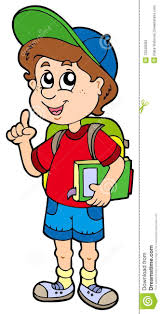 7/17/2021
amin001974@gmail.com
4
[Speaker Notes: শিক্ষক শ্রেণিতে প্রশ্ন করতে পারেন, চিত্রে কী দেখতে পাচ্ছি? শিক্ষার্থীরা বলতে পারে একটি বস্তু পড়তে দেখা যাচ্ছে। শিক্ষক প্রয়োজনে শিক্ষার্থীদের সহযোগিতা করে পাঠ ঘোষণা করতে পারেন, একই সাথে পাঠ শিরোনাম বোর্ডে লিখবেন। যা ক্লাস চলাকালীন সময়ে বোর্ডে লেখা থাকবে।]
শিখনফল
এই পাঠ শেষে শিক্ষার্থীরা-
১। মুক্তভাবে পড়ন্ত বস্তুর গতি ব্যাখ্যা করতে পারবে,
২। অভিকর্ষজ ত্বরণ ব্যাখ্যা করতে পারবে,
৩। মুক্তভাবে পড়ন্ত বস্তুর সূত্রাবলী ব্যাখ্যা করতে পারবে।
7/17/2021
amin001974@gmail.com
5
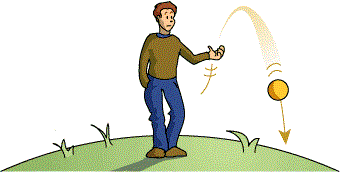 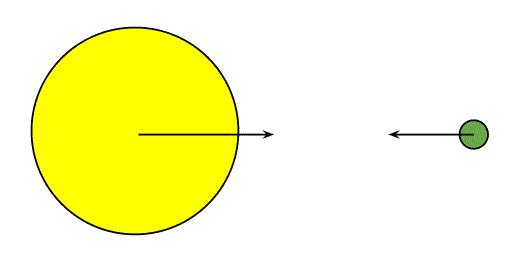 সূর্য ও বস্তুর মধ্যে আকর্ষণ- মহাকর্ষ
উপরের দিকে বল ছুড়ে দেয়া হয়েছে যা ভূমিতে ফিরে আসছে- অভিকর্ষ
7/17/2021
amin001974@gmail.com
6
[Speaker Notes: শিক্ষক শ্রেণিতে চক উপরের দিকে ছুড়ে দিয়ে প্রশ্ন করতে পারেন, চকটি ভূমিতে ফিরে আসলো কেন? শিক্ষার্থীরা বলতে পারে অভিকর্ষ বলের কারণে।]
বস্তুর ভর m
বস্তু
পৃথিবীর কেন্দ্র
দূরত্ব R
মহাকর্ষ সূত্রানুসারে,
পৃথিবীর ভর M
7/17/2021
amin001974@gmail.com
7
[Speaker Notes: শিক্ষক সমীকরণ গুলো বোর্ডে লিখে দিলে ভালো হয়।]
দলীয় কাজ
সময়ঃ ৮ মিনিট
পৃথিবীর কোথায় অভিকর্ষজ ত্বরণের মান বেশি গাণিতিক যুক্তি দাও।
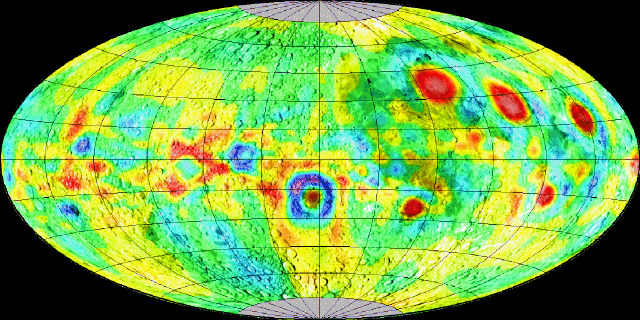 বিষুবীয় অঞ্চল
মেরু অঞ্চল
7/17/2021
amin001974@gmail.com
8
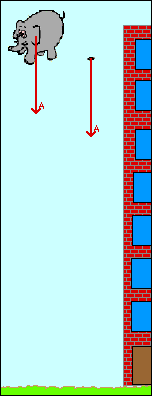 চিত্রে কী দেখতে পাচ্ছ?
কখন ভারী ও হালকা বস্তু একসাথে ভূমিতে পড়তে পারে?
7/17/2021
amin001974@gmail.com
9
[Speaker Notes: বাতাসের বাধা না থাকলে, একই উচ্চতা থেকে পড়লে এক সাথে পড়তে পারে।]
বিনা বাধা
একই উচ্চতা
পড়ন্ত বস্তুর সূত্রের শর্ত ৩টি
একই সময়
7/17/2021
amin001974@gmail.com
10
জোড়ায় কাজ
সময়ঃ ০৮ মিনিট
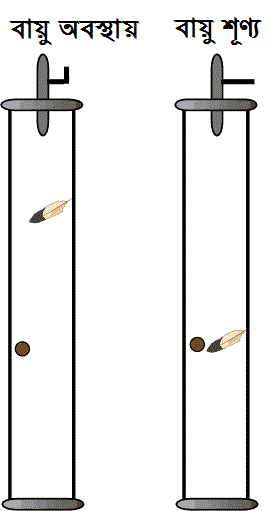 চিত্রে কী কী ঘটনা দেখতে পাচ্ছ, তা লেখ।
7/17/2021
amin001974@gmail.com
11
[Speaker Notes: বায়ুপূর্ণ অবস্থায় পাখির পালকটি ধীর গতিতে পড়ছে, কয়েন দ্রুত পড়ছে। বায়ু শূণ্য অবস্থায় পালক ও কয়েন একসাথে নিচে পড়ছে।]
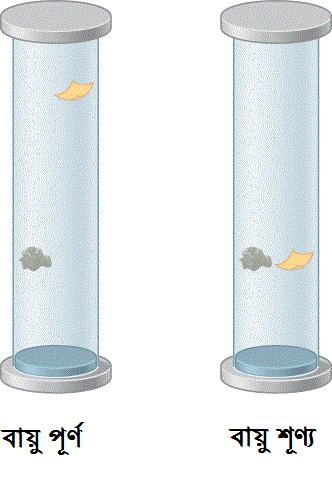 পড়ন্ত বস্তুর সূত্রঃ
প্রথম  সূত্রঃ সমান সময়ে সমান পথ অতিক্রম করে
7/17/2021
amin001974@gmail.com
12
একক কাজ
পড়ন্ত বস্তুর দ্বিতীয় সূত্রের গাণিতিক ব্যাখ্যা দাও।
7/17/2021
amin001974@gmail.com
13
[Speaker Notes: দ্বিতীয় সূত্রানুযায়ী বেগ এবং সময় পরসস্পরের সমানুপাতিক। অর্থাৎ সময় বাড়ার সাথে সাথে বেগ সমান হারে বাড়তে থাকবে।]
মূল্যায়ন
চাঁদ ও পৃথিবীর আকর্ষণকে কী বলে?
পৃথিবী পৃষ্ঠের কোথায় অভিকর্ষজ ত্বরণের মান কম? 
অভিকর্ষজ ত্বরণের আদর্শমান কত?
পড়ন্ত বস্তুর অতিক্রান্ত দূরত্বের সাথে সময়ের সম্পর্ক কীরুপ?
7/17/2021
amin001974@gmail.com
14
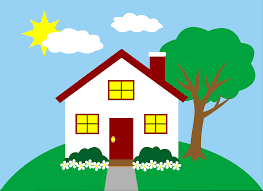 বাড়ির কাজ
50 মিটার উঁচু দালানের ছাদ থেকে কোনো বস্তু ছেড়ে দিলে এটি কত বেগে ভূ-পৃষ্ঠকে আঘাত করবে?
7/17/2021
amin001974@gmail.com
15
ধন্যবাদ
7/17/2021
amin001974@gmail.com
16